Триггер
Информатика 10 класс
Что такое триггер?
Важнейшая структурная единица оперативной памяти и внутренних регистров процессора

Триггер – это логическая схема, способная хранить 1 бит информации (1 или 0). Строится на 2-х элементах ИЛИ-НЕ или на 2-х элементах И-НЕ.
Самый простой RS-триггер
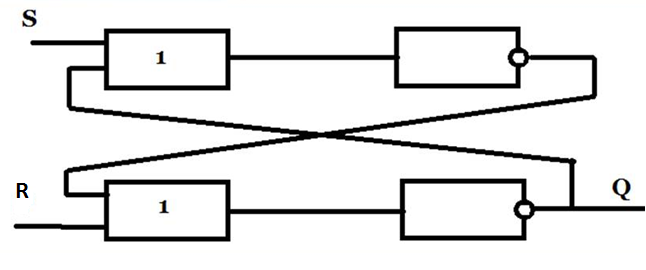 Состоит из двух элементов ИЛИ-НЕ, входы и выходы которых соединены кольцом: выход первого соединён со входом второго,  выход второго – со входом первого

Вход S (set) – установка триггера
Вход R (reset)  - сброс
Триггер
1
0
S( 1 )
Не
Или
0
0
1
Или
Не
Q
R
Для записи 1 бита на вход S (установочный) подаётся сигнал 1. При  последовательном  прохождении сигнала на выходе триггера Q установится 1.  Триггер переходит в это состояние и будет находиться в нём и после того, как сигнал на входе S  исчезнет. Будет храниться 1.
5
1
1
Триггер (англ. trigger – защёлка)
Триггер – это логическая схема, способная хранить 1 бит информации (1 или 0). Строится на 2-х элементах ИЛИ-НЕ или на 2-х элементах И-НЕ.
вспомогательный 
выход
set, установка
обратные связи
0
1
1
0
0
0
основной 
выход
reset, сброс
РЕГИСТР
Так как триггер может хранить только 1 бит информации, то несколько триггеров объединяют вместе.
Полученное устройство называют РЕГИСТРОМ.
В регистре может быть 8, 16, 32 или 64 триггера.
Регистры содержатся во всех вычислительных узлах компьютера – начиная с центрального процессора, памяти и заканчивая периферийными устройствами, и позволяют также обрабатывать информацию.
Какие триггеры бывают?
способу записи информации триггеры делятся на асинхронные и синхронные.
В асинхронных триггерах информация может изменяться в любой момент времени при изменении входных сигналов. 
В синхронных триггерах информация может меняться только в определенные моменты времени, задаваемые дополнительным синхронизирующим сигналом.